La evolución de un científico cubano a través de los escarabajos acuáticos de la  familia Dytiscidae (Coleoptera: Adephaga)
Taxonomía
Conservación
Miércoles 14 de mayo de 2025
La actividad científica dirigida a los aspectos taxonómicos y de conservación de los de escarabajos acuáticos de la familia Dytiscidae han permito el crecimiento académico de un investigador en Cuba. Mediante el uso de técnicas morfológicas, moleculares y de cooperación con base datos globales. Han sido estudiados los aspectos históricos de la composición y distribución de los ditíscidos del área neotropical. También, han sido evaluados los sistemas locales de áreas protegidas para hacer recomendaciones a la conservación de especies amenazadas de este grupo de insectos.
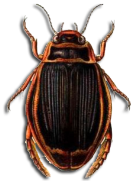 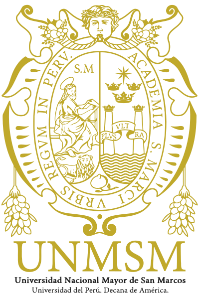 HORA: 14:30   LUGAR: Aula de la Cátedra de Zoología Agrícola, Pabellón Uballes
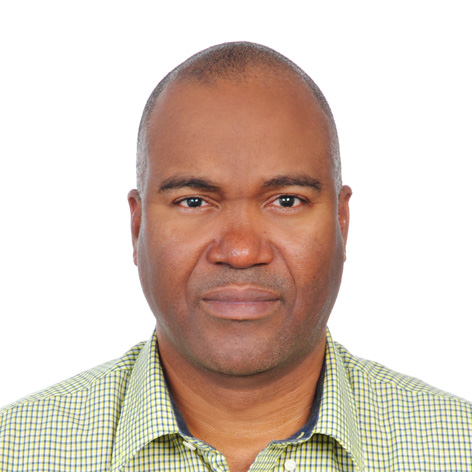 Yoandri S. Megna; ysmegna@gmail.com 
Universidad Nacional Mayor de San Marcos, Lima, Perú.
Departamento de Entomología, Museo de Historia Natural (UNMSM), Lima, Perú.
https://scholar.google.com/citations?user=WmvmgosAAAAJ&hl=es
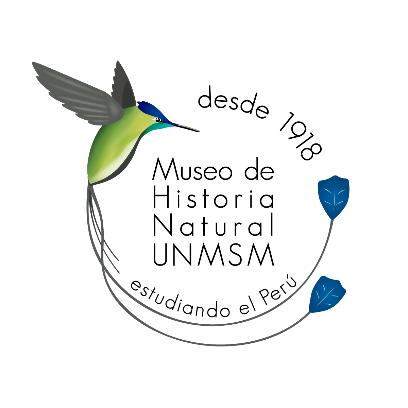 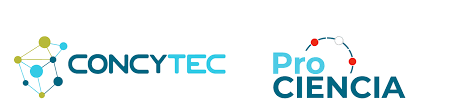 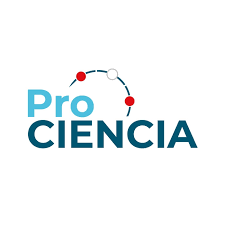 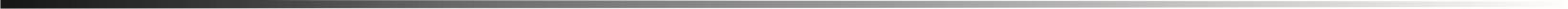 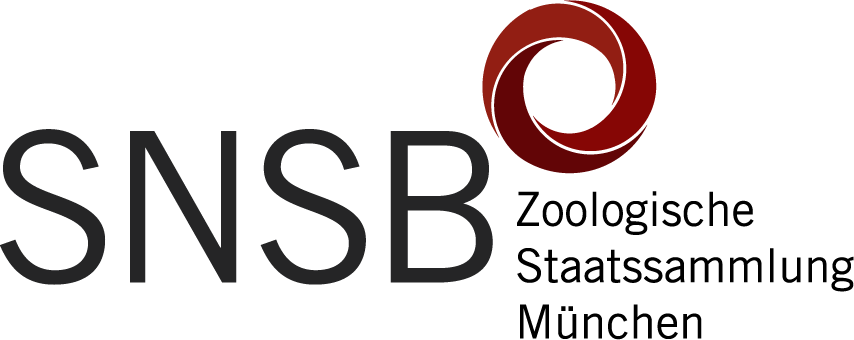 BUENOS AIRES, 2025